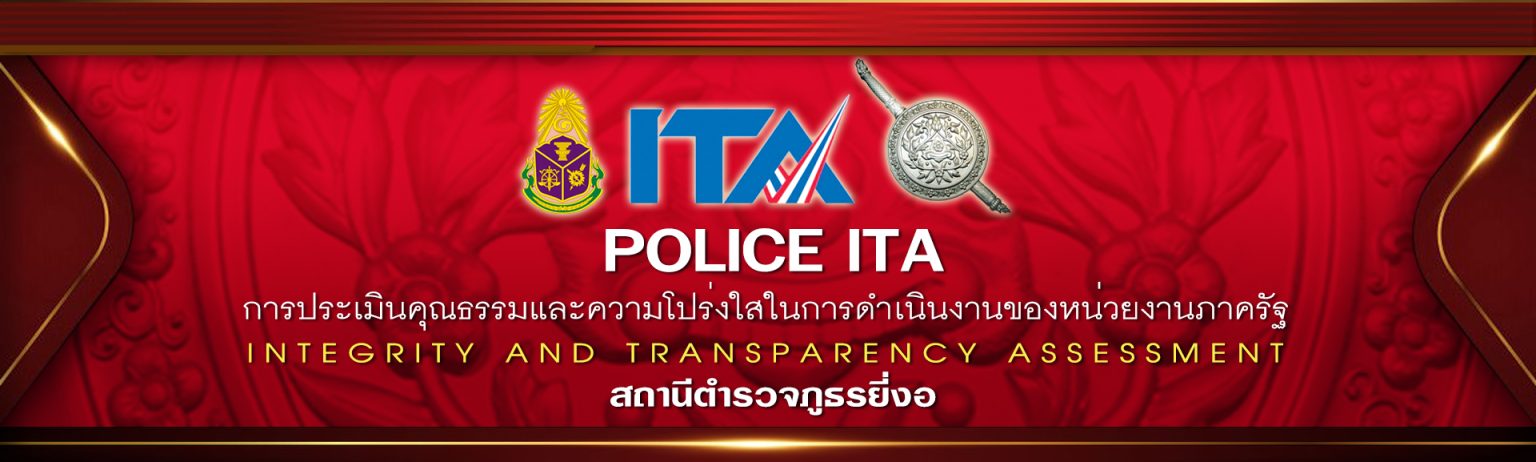 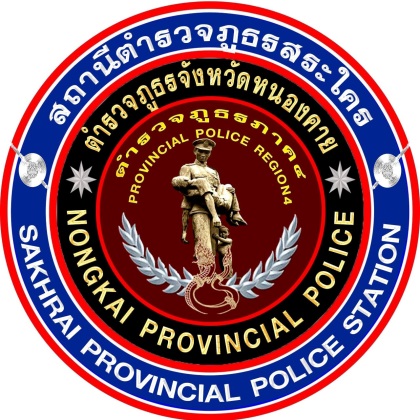 2567
สถานีตำรวจภูธรสระใคร
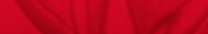 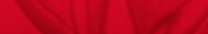 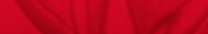 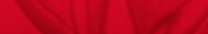 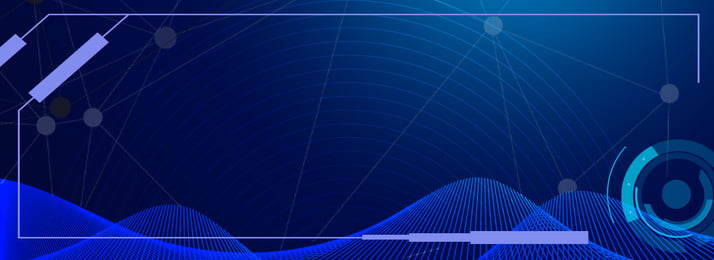 ภาพกิจกรรมการดำเนินงานประเมินความเสี่ยงแต่ละสายงาน
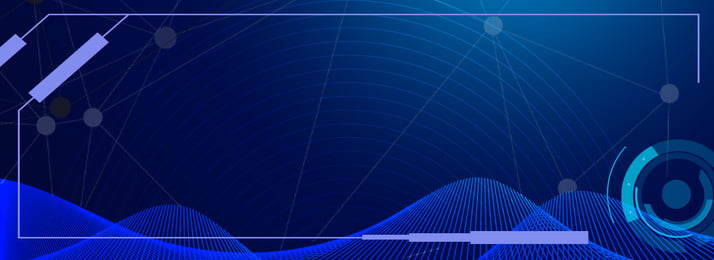 ประกาศภาษาไทย
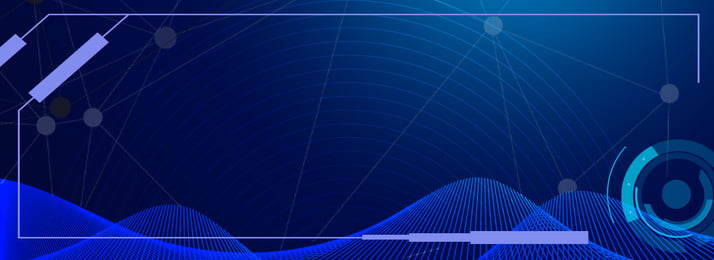 ประกาศภาษาอังกฤษ
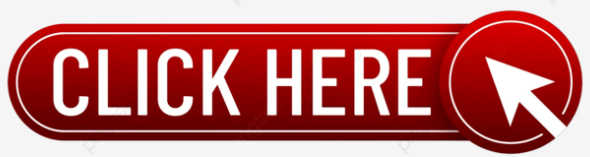 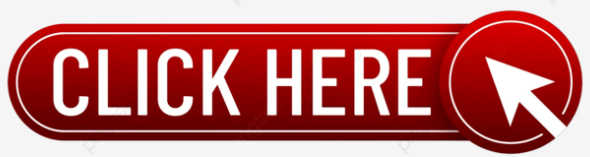 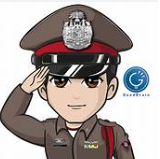 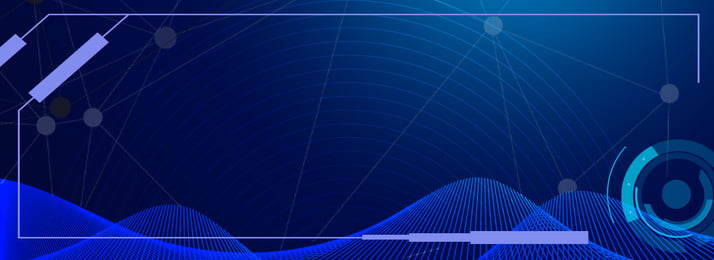 ประกาศสถานีตำรวจภูธรสระใคร เรื่อง นโยบายต่อต้านการรับสินบน (Anti-Bribery Policy) และการไม่รับของขวัญของกำนัลหรือประโยชน์อื่นใด (No Gift Policy)
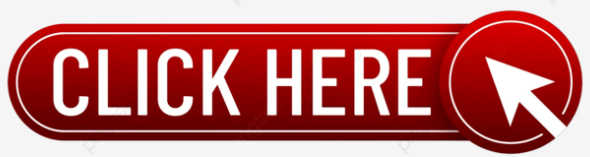 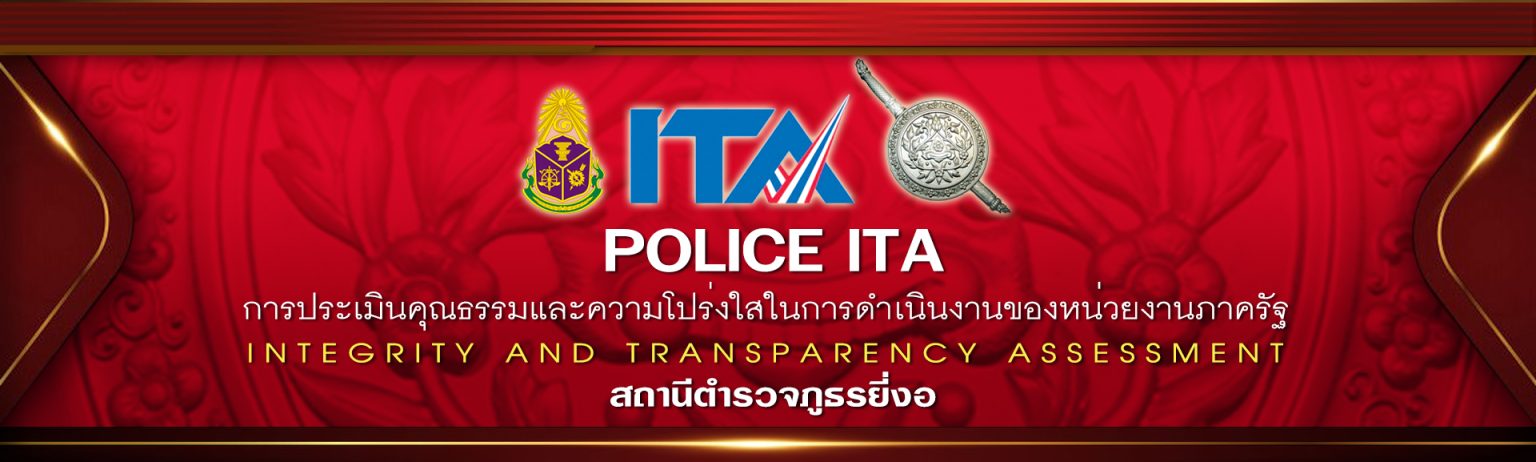 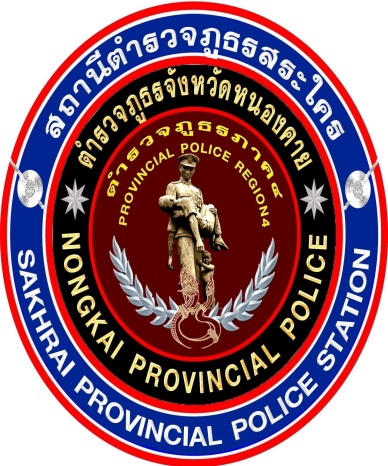 2567
สถานีตำรวจภูธรสระใคร
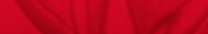 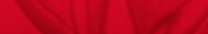 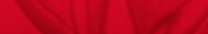 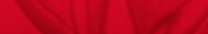 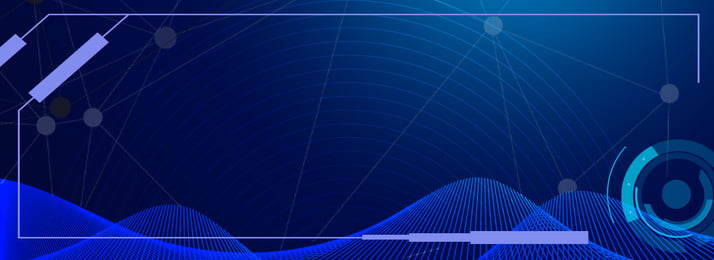 การประเมินความเสี่ยงต่อการรับสินบน  
สถานีตำรวจภูธรสระใคร 2024
ITA ประจำปีงบประมาณ 2567
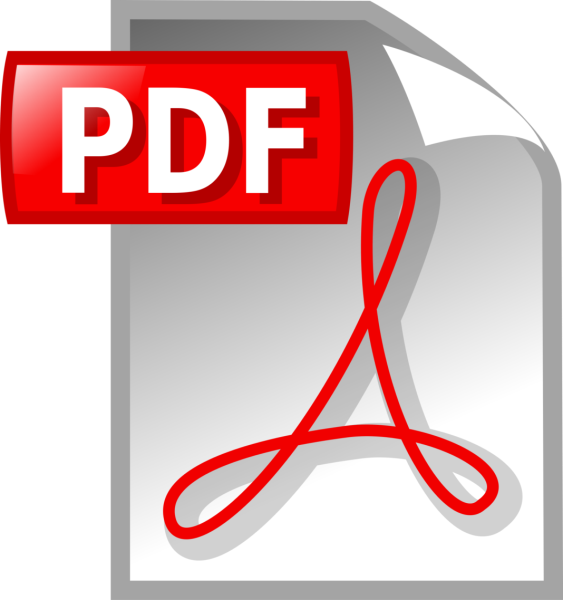 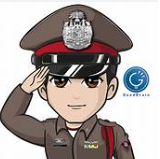 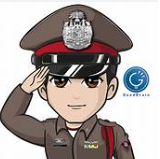 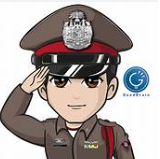 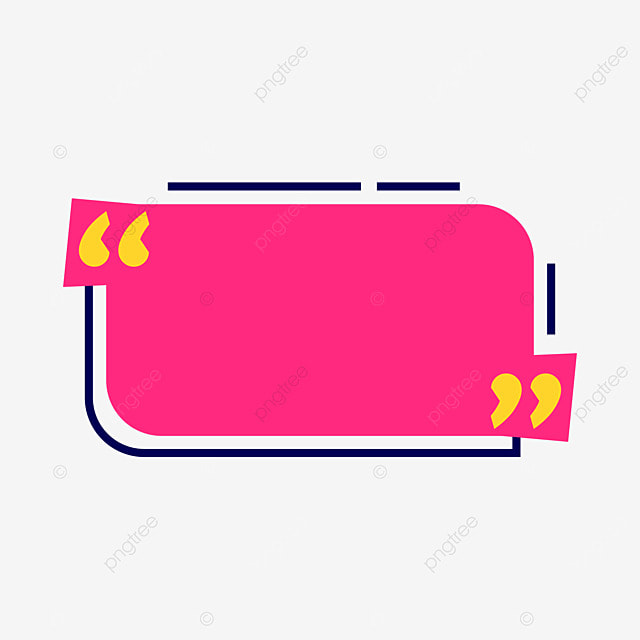 Structured 
Data
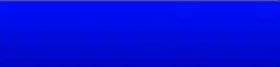 ข้อมูล เอกสาร เพิ่มเติมแนวทางปฏิบัติตามกฎหมาย
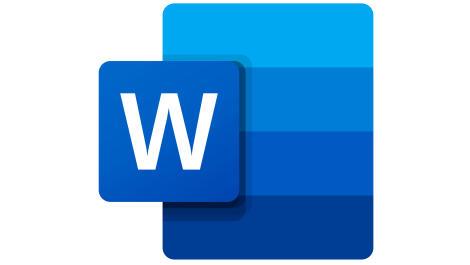 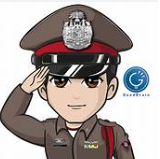 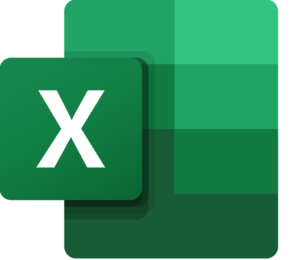 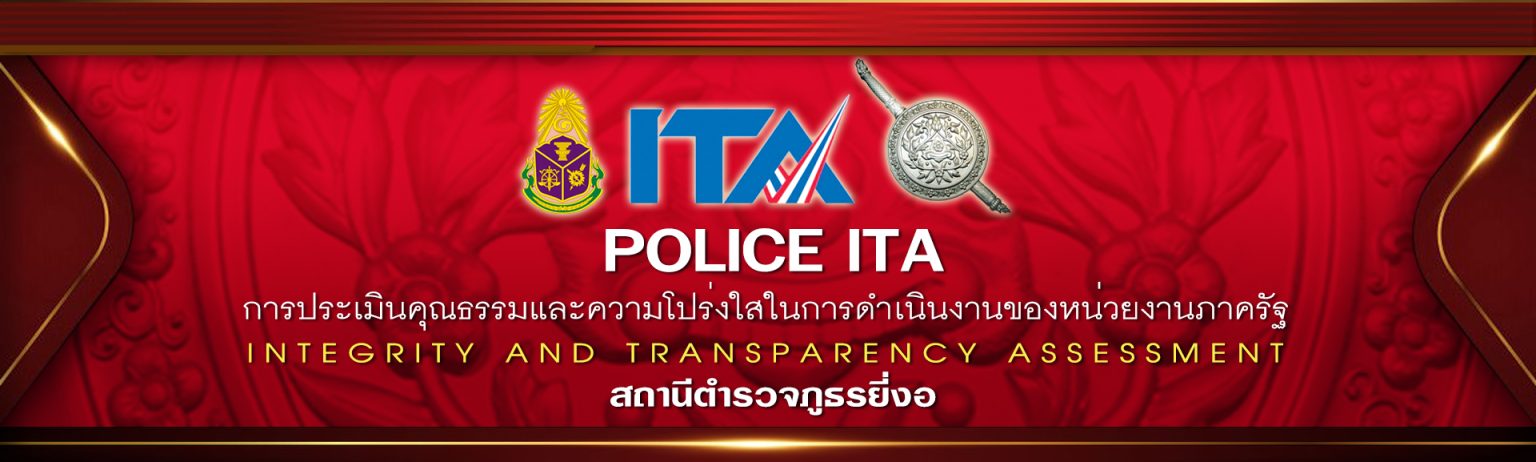 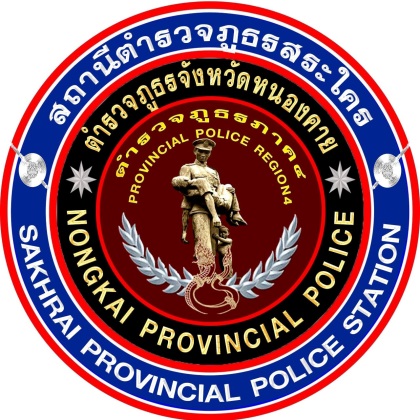 2567
สถานีตำรวจภูธรสระใคร
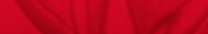 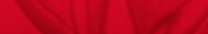 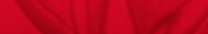 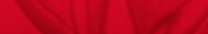 รายงานการปฏิบัติราชการประจำเดือนของสถานีตำรวจแยกรายเดือน
ประจำปีงบประมาณ 2567
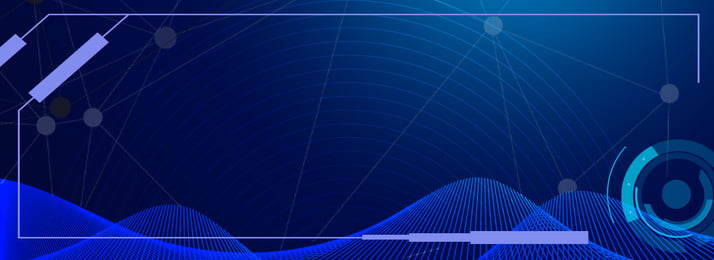 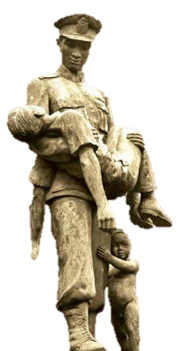 ข้อมูล เอกสาร เพิ่มเติมแนวทางปฏิบัติตามกฎหมาย
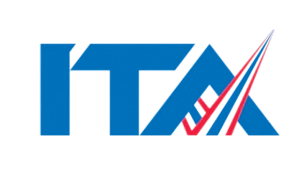 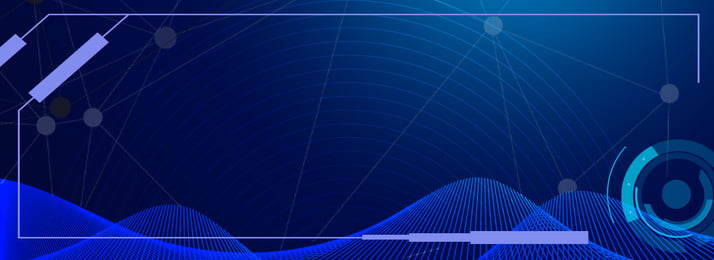 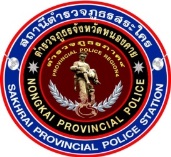 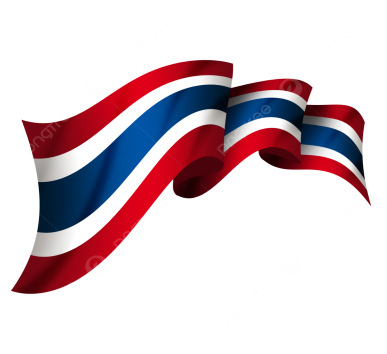 2024
2024
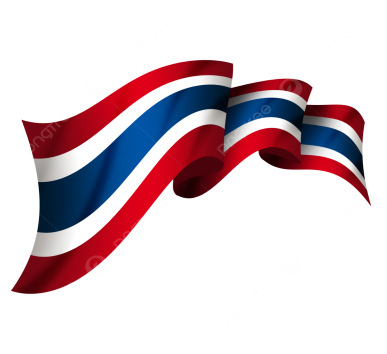 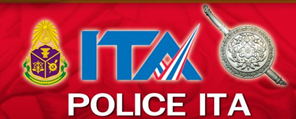 ประกาศการจัดซื้อจัดจ้าง                                             ประจำปีงบประมาณ พ.ศ. 2567 (ตุลาคม 2566 – กันยายน 2567)
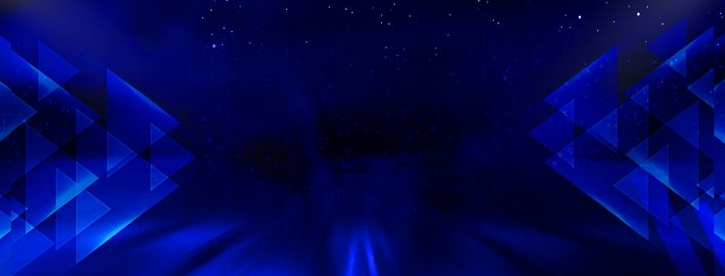 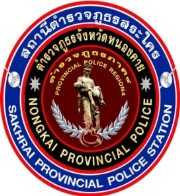 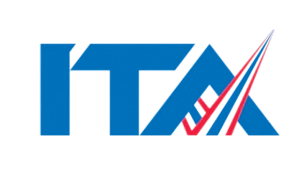 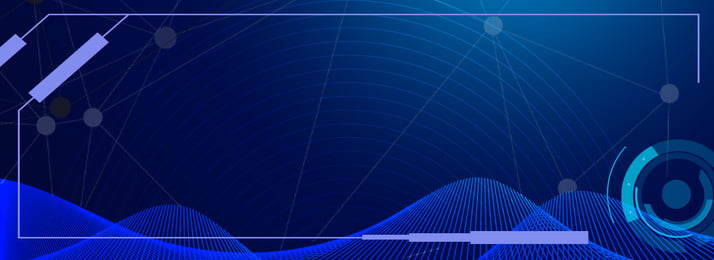 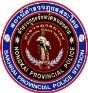 จัดซื้อจัดจ้าง ประจำเดือน มีนาคม 2566
2024
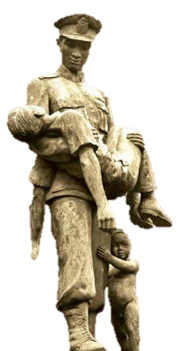 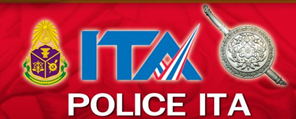 เอกสารรายงานผลการปฏิบัติเกี่ยวกับจัดการทรัพย์สิน
ของทางราชการ  ของบริจาค การจัดเก็บของกลาง
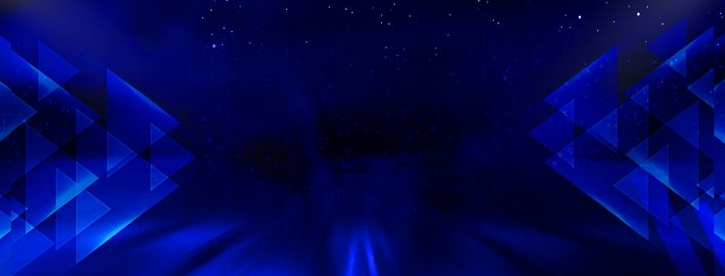 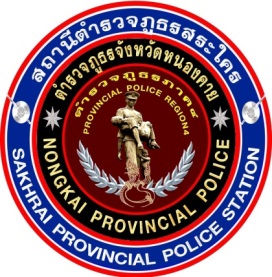 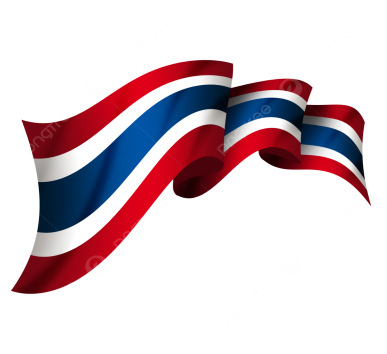 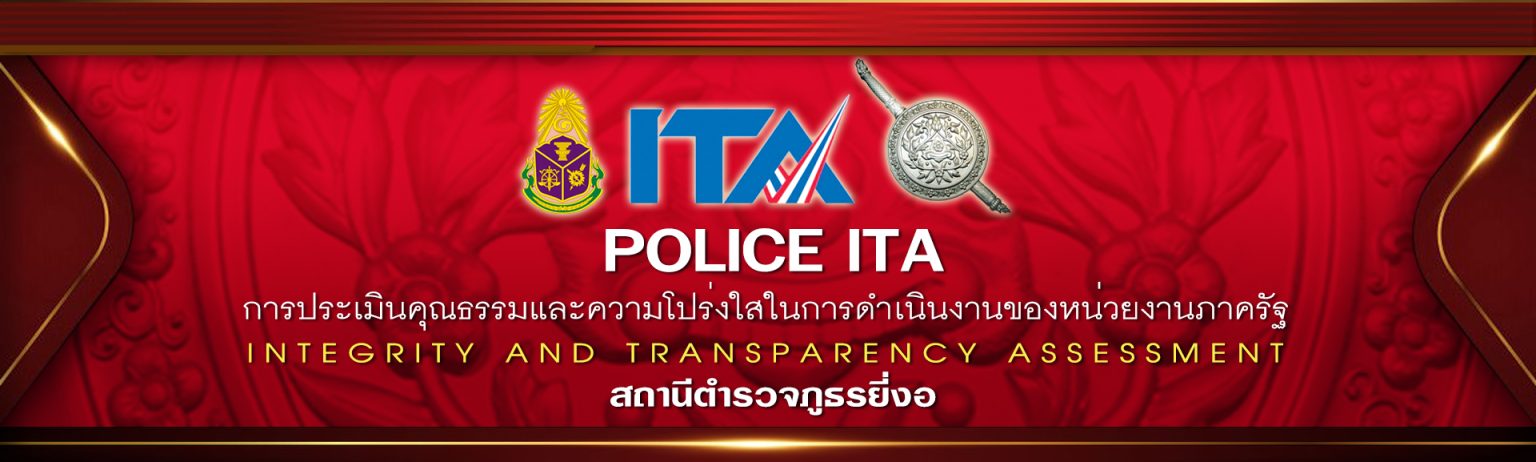 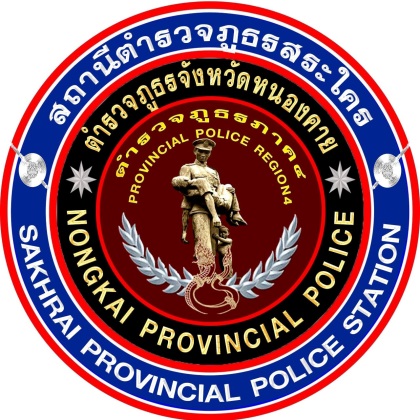 2567
สถานีตำรวจภูธรสระใคร
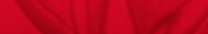 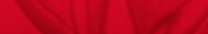 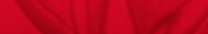 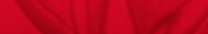 การใช้ดุลยพินิจผู้บังคับบัญาชา 
มาตรการป้องกันการแทรกแซง การใช้ดุลพินิจ
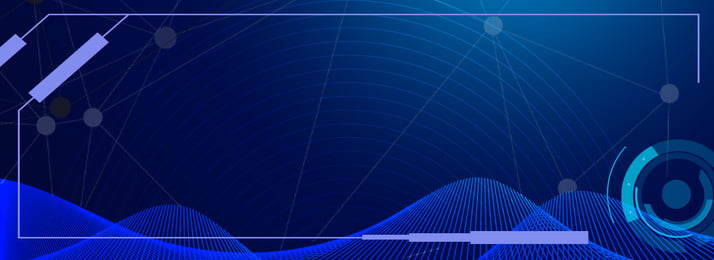 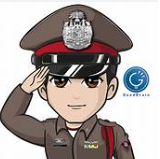 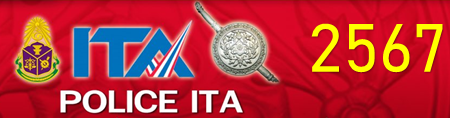 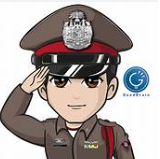 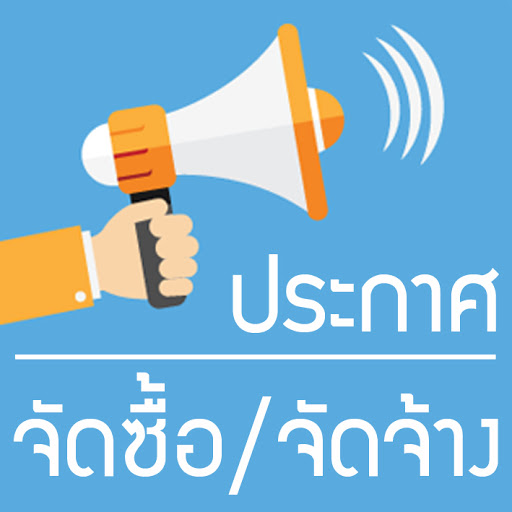 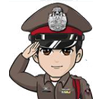 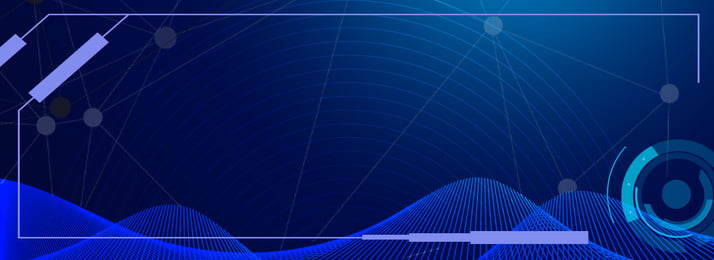 ประกาศจัดซื้อจัดจ้าง                ประจำเดือน ตุลาคม 2567
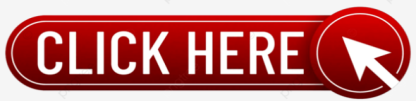 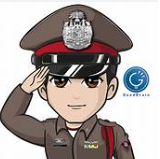 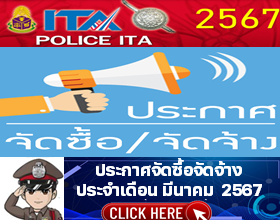 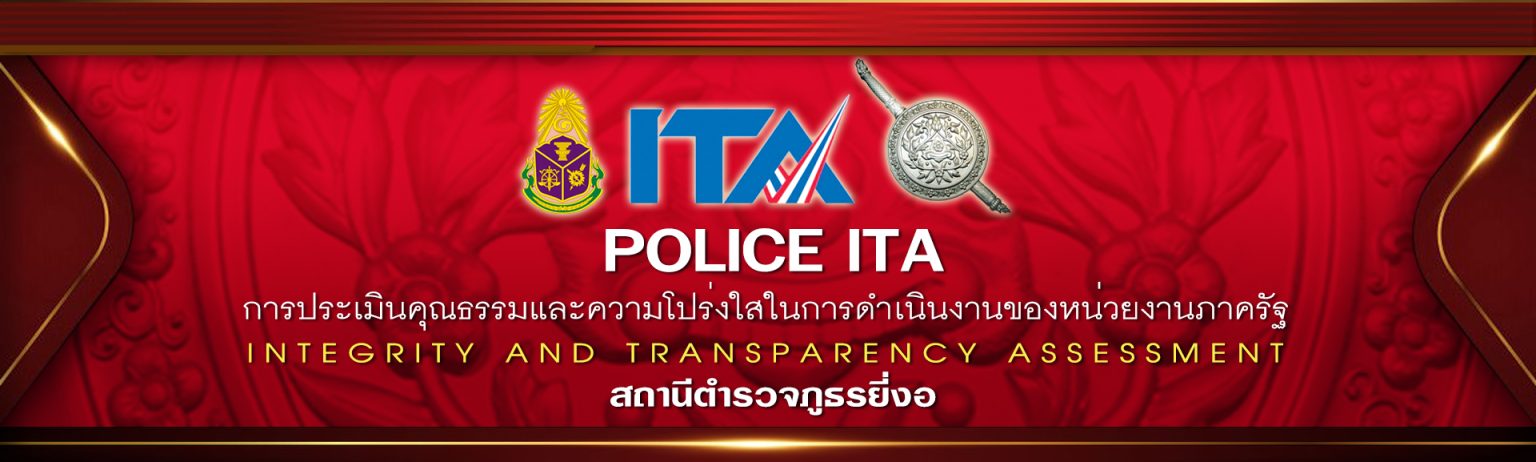 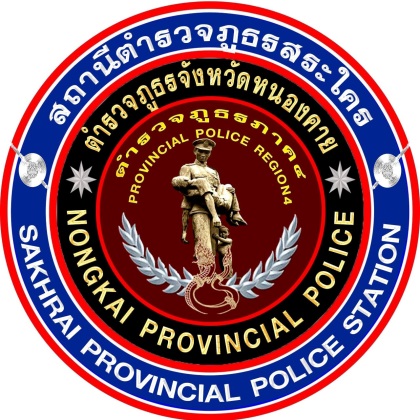 2567
สถานีตำรวจภูธรสระใคร
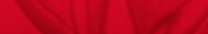 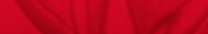 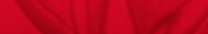 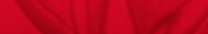 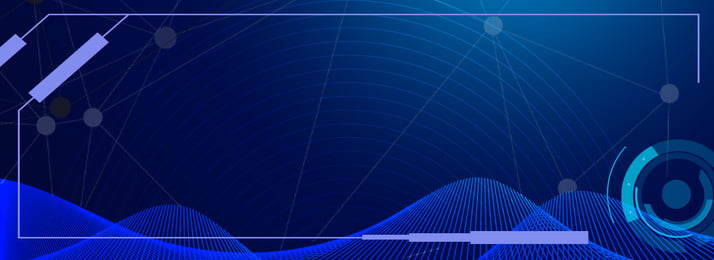 ประกาศการจัดซื้อจัดจ้าง                                             ประจำปีงบประมาณ พ.ศ. 2567 (ตุลาคม 2566 – กันยายน 2567)
สถานีตำรวจภูธรสระใคร
2024
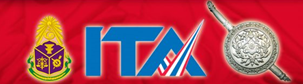 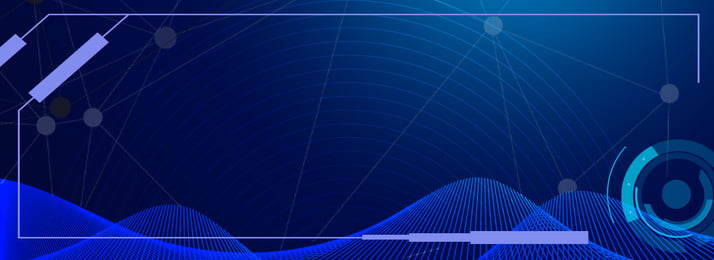 คำสั่งที่เกี่ยวข้องกับมาตรการประเมินความเสี่ยง
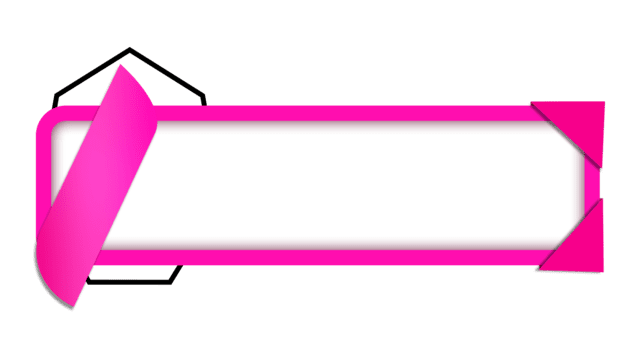 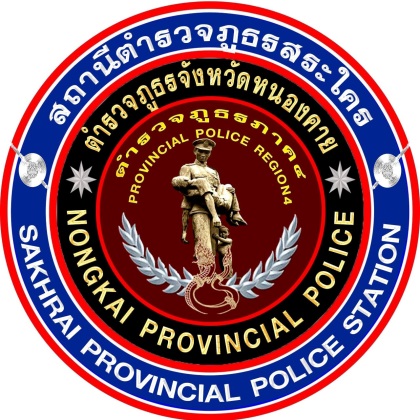 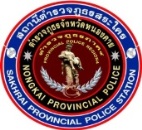 งานสอบสวน
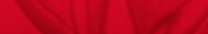 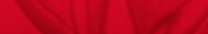 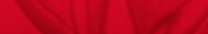 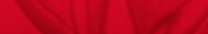 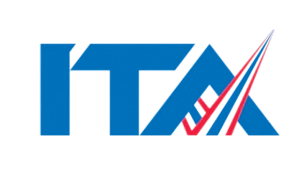